8th Grade Parent/Student Information Night
AgendaWelcome & IntroductionsIndividual Scheduling Meetings Role of the School CounselorReview of Scheduling Process & Transition to High School Graduation Requirements Typical 9th Grade Schedule & Course SelectionAcademic Plan & High School TranscriptNCAA Student AthletesCollege & Career Planning
2
Auburn High School Staff
Counselors
Mr. Crosby (A-Cq)

Dr. Hoskins-Tardibone (Cr-Ha)

Mr. Walker (He-Me)

Mrs. Stryker (Mi-Sc)

Ms. Shurant (Se-Z)
Principal 
Mr. Morgan

Assistant Principals
Mrs. LaManna(A-F)

Mrs. Wicks(G-N)

Mr.Testa (O-Z)
3
Individual Scheduling Meetings
The Junior High school counselors will meet with 8th grade students individually to finalize course selections and academic plans. 

	Parents- Please sign up tonight, call, or email the junior high counselors if you would like to participate.
	
Mr. Salvage- Last Names A-Le	Mrs. Walsh- Last Names Li- Z
(ph) 315-255-8490			(ph) 315-255-8532
geraldsalvage@aecsd.education        margaretwalsh@aecsd.education
4
Your School Counselor Can Help With…
Academics 
Assist with course selection that will allow you to graduate and reach your post secondary goals.
Help determine interventions to improve academic success.
Career 	
Career exploration
Choosing your path (college, work force, military)
Personal & Social Concerns
Positive decision-making
Developing healthy relationships
Coping with personal issues
5
8th to 9th Grade Scheduling Process
Week of 	8th Grade Classroom Presentations
Jan 23rd 	Course Guides Distributed

Jan 25th        	8th Grade Parent/Student 
		Information Night			
	
Feb- April 	Annual scheduling review meetings
		Final course selections will be mailed

August	New Student Orientation at AHS
6
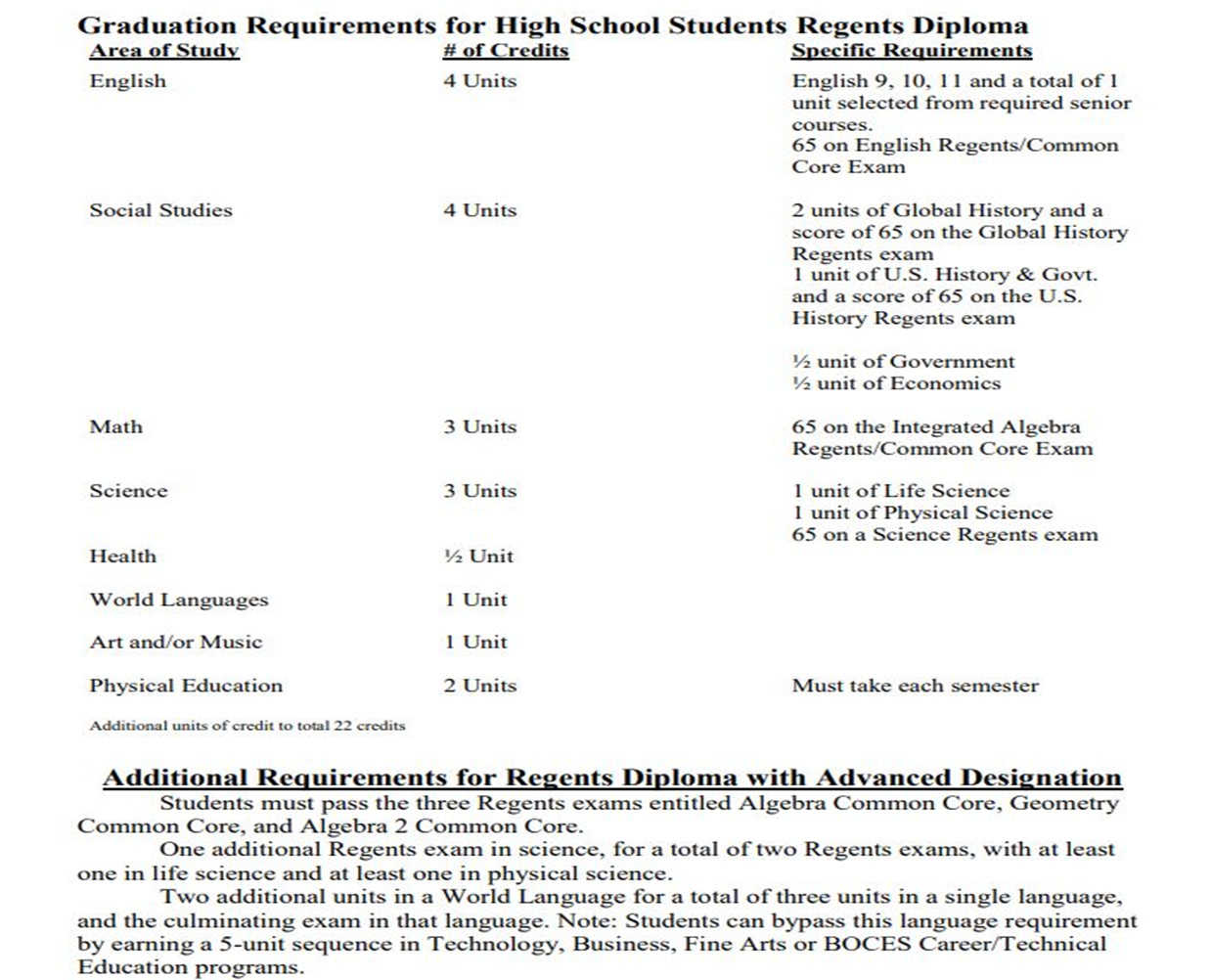 7
Typical 9th Grade Schedule
English 9R
Global History 9R
Math
Science
World Language
PE
Electives or Study Halls
Lunch
8
Academic Intervention Services (AIS)
AIS is provided to students to help them successfully meet their graduation requirements.  

Placement is determined by NYS Math and ELA 8th grade assessments and/or prior academic performance.
9
Academic Plans
Academic Plans start in junior high school. 

Academic Plans are updated and adjusted each year based on students’ needs, interests, and graduation requirements.
10
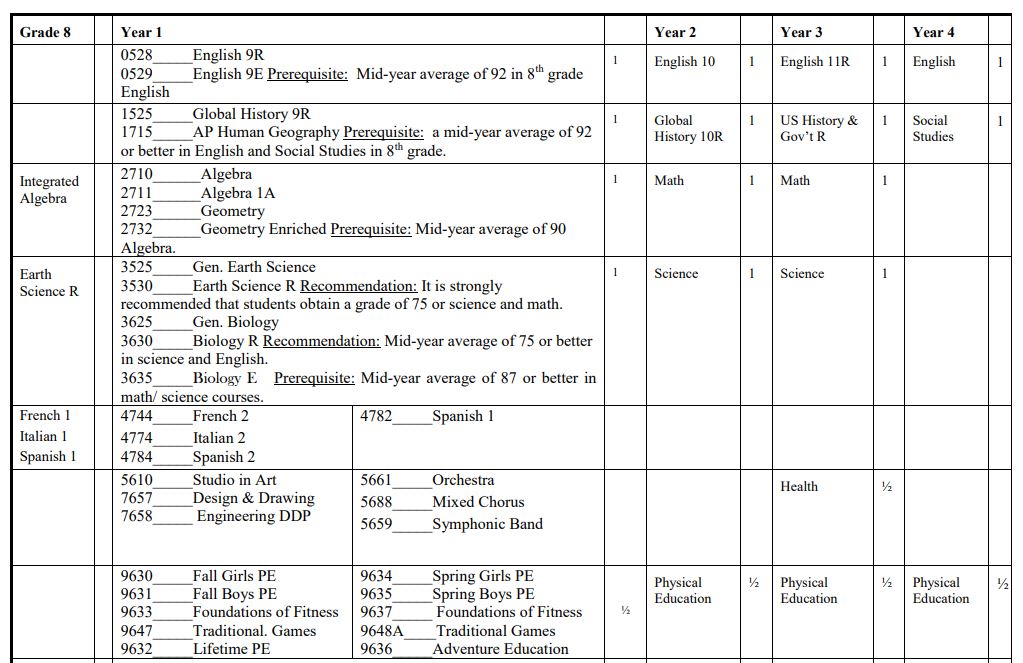 11
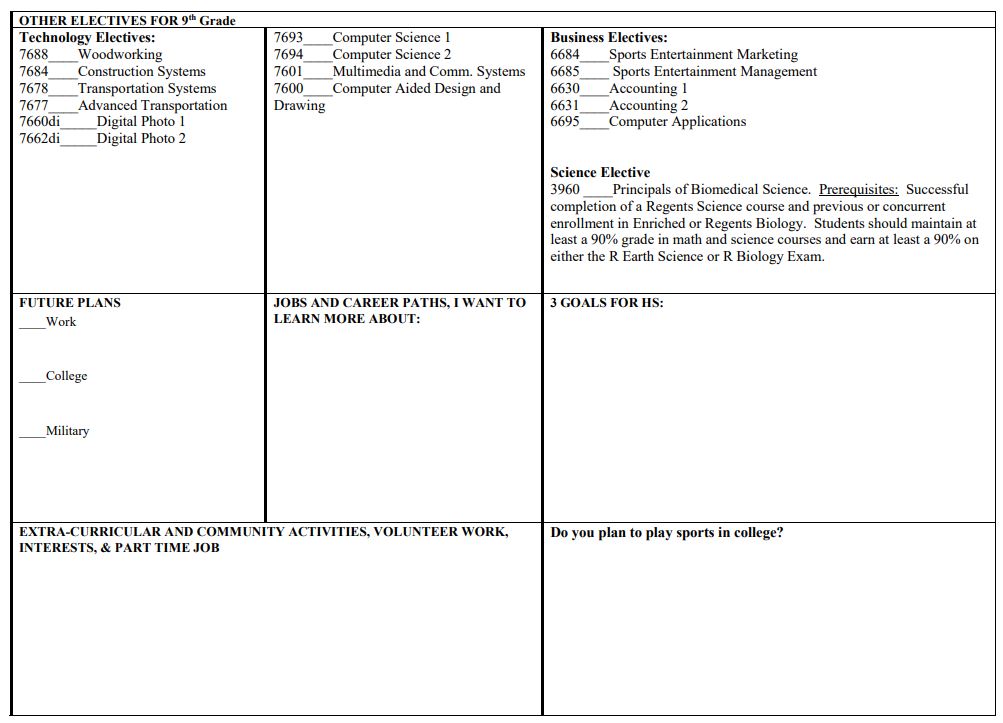 12
The Importance of Your High School Transcript
Your transcript is a complete record of all courses and final course grades for every class you take in high school.  
It includes your class rank and grade point average as well as your highest Regents exam scores.
13
The Importance of Your High School Transcript
This document is required for all college and scholarship applications, as well as for the military and some employers.
It is very important that students do their best in every course taken in grades 9 through 12. 8th grade courses such as World Language, Algebra, and Earth Science are also included on the transcript.
14
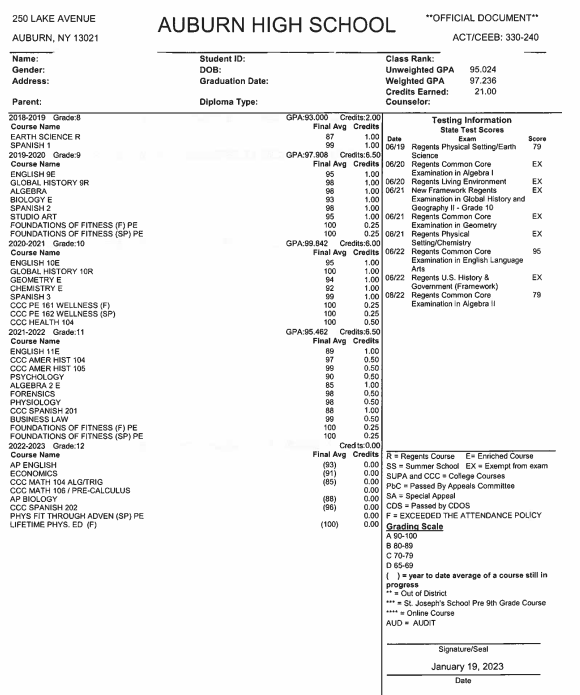 Sample
 

High School 


Transcript
15
Family Educational Rights and Privacy Act of 1974 (FERPA)
Students who are applying to colleges, please be aware that procedures for the confidentiality of student records within FERPA have changed.  
FERPA permits school officials to disclose, upon request, any and all educational records, including disciplinary records, to any institution to which the student applies for enrollment.
16
Student AthletesNCAA Clearinghouse Requirements
Students who wish to participate in intercollegiate athletics at the NCAA Division I or Division II levels must be certified by the NCAA Clearinghouse.

Please note that Division III Colleges, as well as junior colleges, do not require NCAA eligibility certification. 

It is critical that student athletes and their families share their athletic goals with the school counselor beginning in 8th grade to ensure that the students are registered for the necessary NCAA-approved courses in high school.
17
College and Career High School Planning Activities
Individual College & Career Counseling

College Night and workshops

Rotary Club Career Presentations

BOCES Road Show/New Visions   

PSAT Testing for 10th and 11th graders
18
College and Career High School Planning Activities
College representative visits

Alumni Panels- Career & College

Counseling Department newsletters

Cooperative Education Program
19
SCOIR
Scoir supports post-secondary, college and career planning. It is designed to assist students and their parents/guardians in making informed decisions about college opportunities and career choices. 
Scoir is also being connected to PrinciplesYou, where students can complete interest and personality assessments and complete career search and exploration.
20
Experience College at AHSAdvanced Placement Courses
Biology	  Computer Science	   US History	

Calculus	  English Literature	   US Government

Chemistry	  Human Geography    World History
21
Experience College at AHSProject Lead the Way Engineering
Technology Project Lead the Way through 
Rochester Institute of Technology

Introduction to Engineering/DDP
Principles of Engineering
Digital Electronics
Civil Engineering & Architecture
22
Experience College at AHSProject Lead the Way Biomedical
Biomedical Project Lead the Way through 
Various Colleges 

Principles of Biomedical Science
Human Body Systems
Medical Interventions
Biomedical Innovations
23
Experience College at AHSCayuga Community College
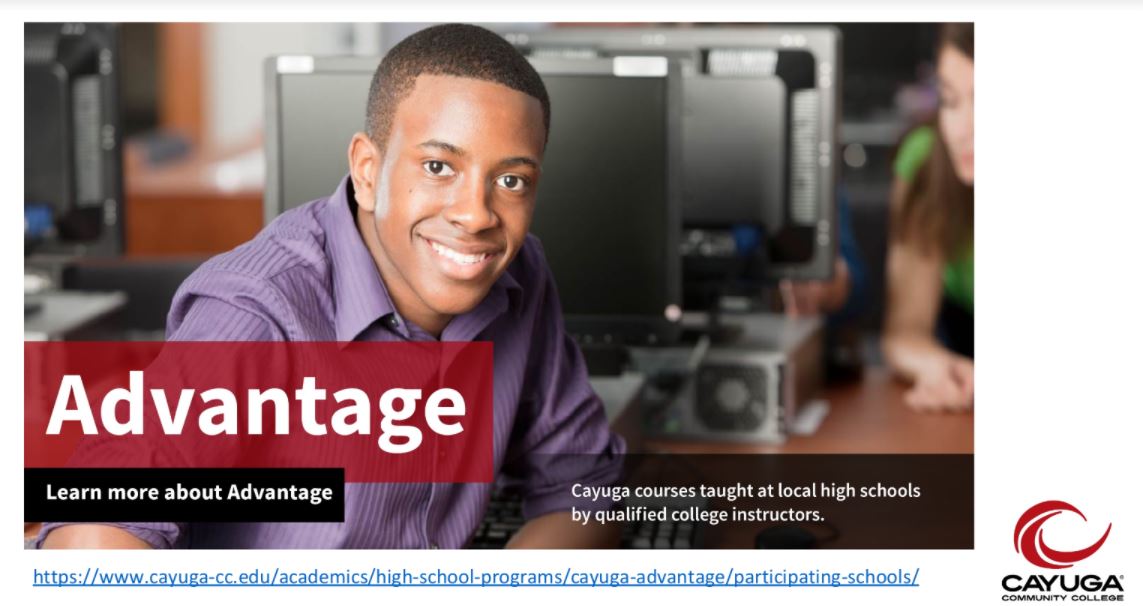 24
Experience College at AHSCayuga Community College
Essentials of Art	           Painting Studio 1	        Cayuga 101
Business Math 105        Consumer Math 106        Prin. of Accounting
English 101	           English 102	        Prin. of Business
College Algebra/Trig      Precalculus	        Calculus
American History 104     American History 105     Music Theory 
Wellness Center I           Wellness Center II	        Health
Biology 103	            Biology 104	        Physics 101
French 103	            French 104
Italian 103	            Italian 104
Spanish 201	            Spanish 202
25
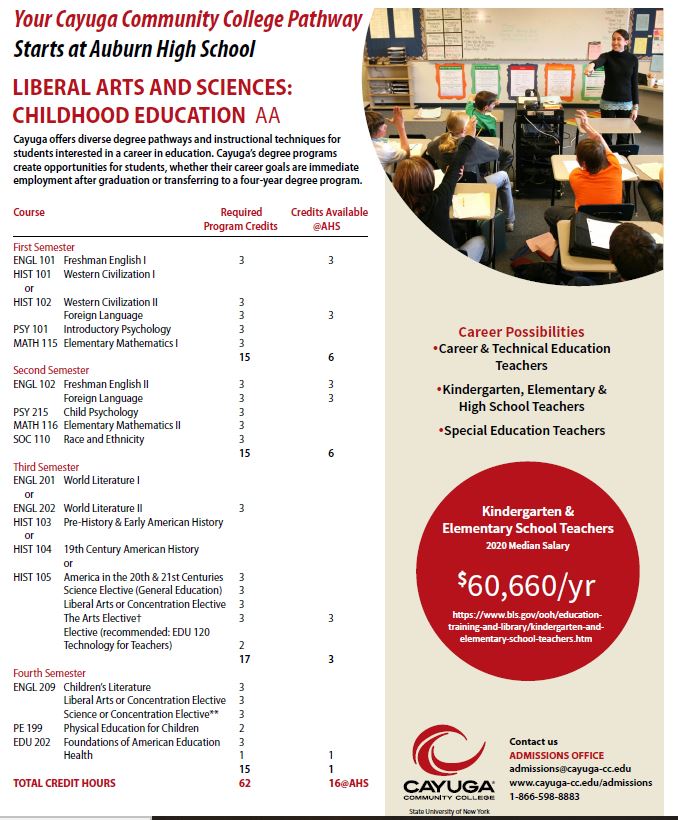 Liberal 
Arts & Science
Childhood
Education

16 out of 62 credits 
can be completed
at AHS
26
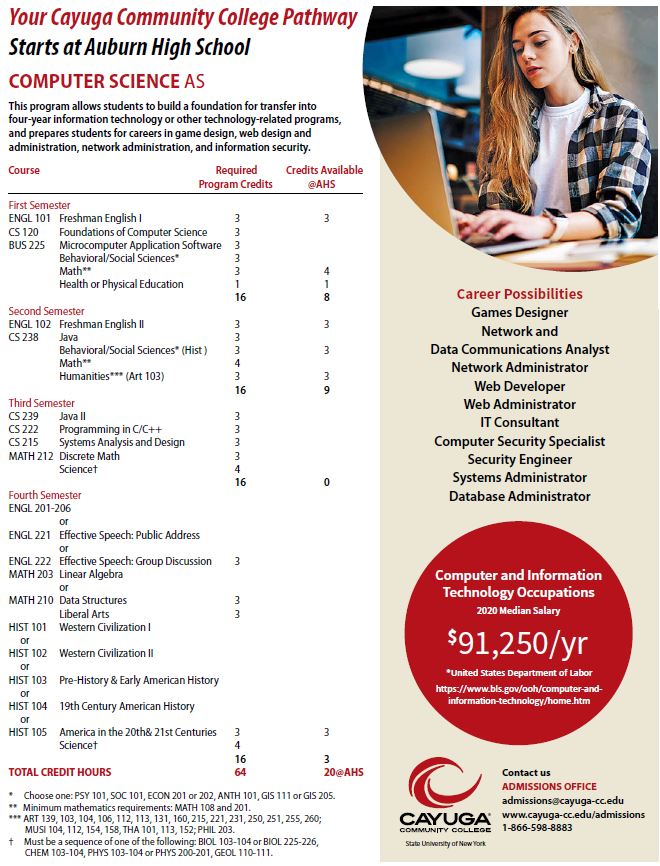 Computer Science 
AS Degree


20 out of 64 credits 
can be completed
at AHS
27
Things to Remember
If your child is receiving special education services, please attend his/her Annual Review meeting this spring.  
You will be notified of the meeting date and time.

If you would like to attend your child’s scheduling meeting AJHS, please sign up tonight, email or call your child’s school counselor.

If you are from a parochial school, contact the appropriate                       high school counselor.
28
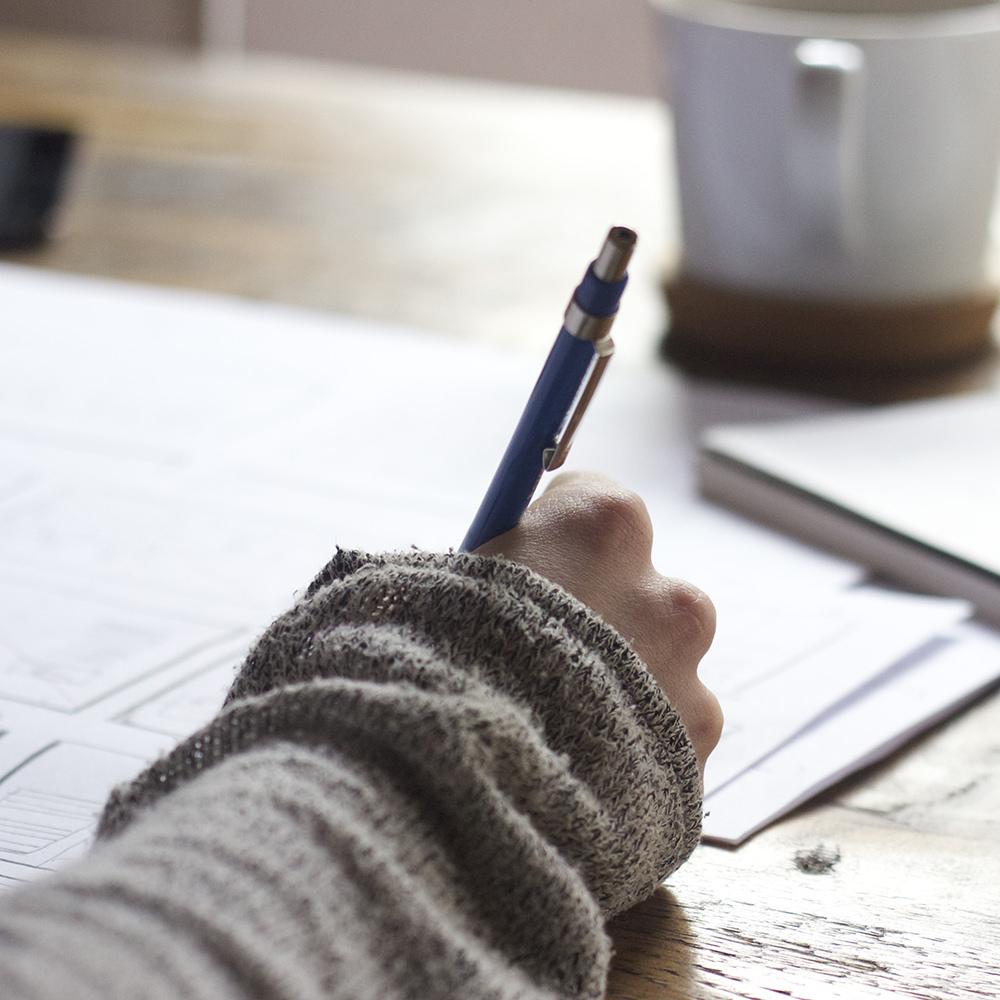 THANKS!
Looking forward to welcoming the Class of 2027!